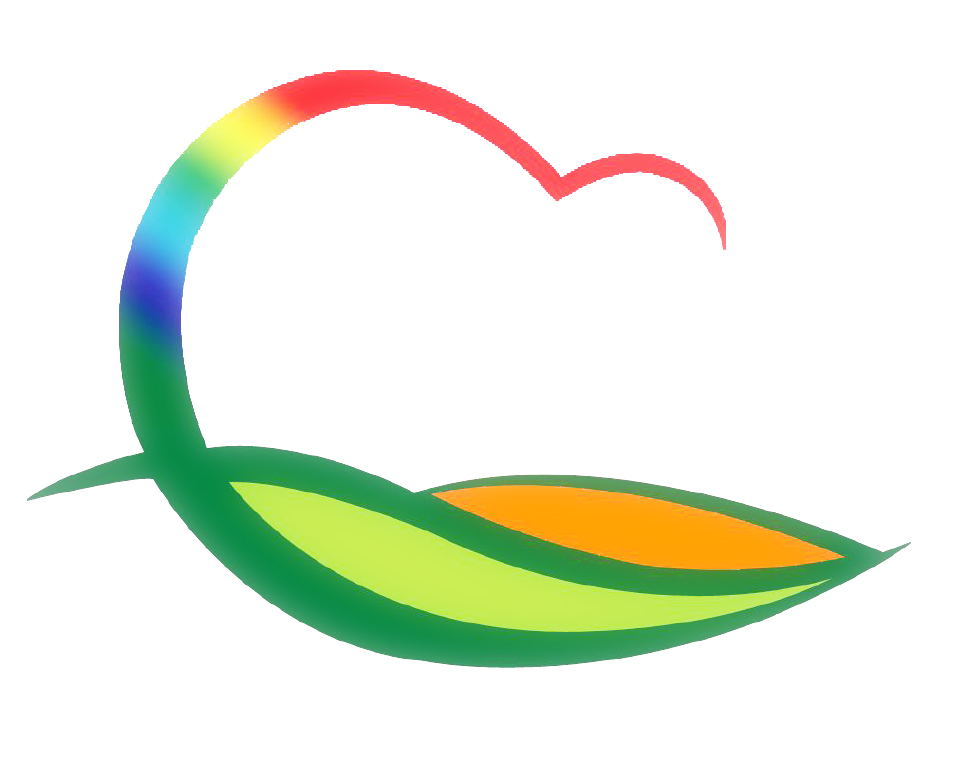 주간업무 (5.23. ~ 5.29.)
도 시 건 축 과
4-1. 영동천로 전선지중화사업 추진
대 상 지 : 영동제1교 ~ 영동제2교 ~ 규수방
내     용 : 도로굴착 및 관로매설
4-2. 군계획도로 정비공사(1차) 실시설계용역 준공
대 상 지 : 영동읍 동정리 146번지 외 5개소
사 업 비 : 35백만원
내     용 : 영동읍, 용산면 군계획도로[L=1.2km]
4-3. 2022년도 소규모 주민생활편익사업 발주
대 상 지 : 영동읍 구교리(귀골) 농로포장공사 등 4건 발주 
사 업 비 : 100백만원
4-4. 필로티구조 건축물 화재안전 특별점검
일     시 : 5. 30.(월) / 영동소방서
대 상 지 : 영동읍 허브시티 외 6개소
내     용 : 필로티 건축물 화재예방 및 안전점검